Красноярский государственный медицинский университет им. проф. В.Ф.
 Войно-Ясенецкого

Кафедра лучевой диагностики ИПО
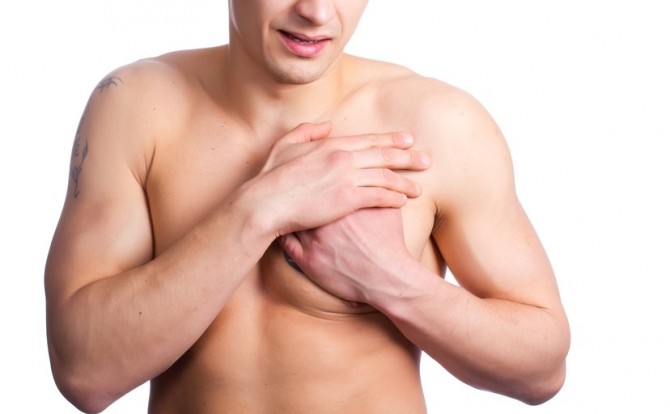 Ультразвуковая диагностика заболеваний мужской грудной железы. Дифференциальная диагностика заболеваний мужской грудной железы.
Ординатор, Цыклинская Алена Валерьевна

Красноярск, 2018
Истинная гинекомастия  - увеличение  молочной железы за счет разрастания железистых и протоковых элементов
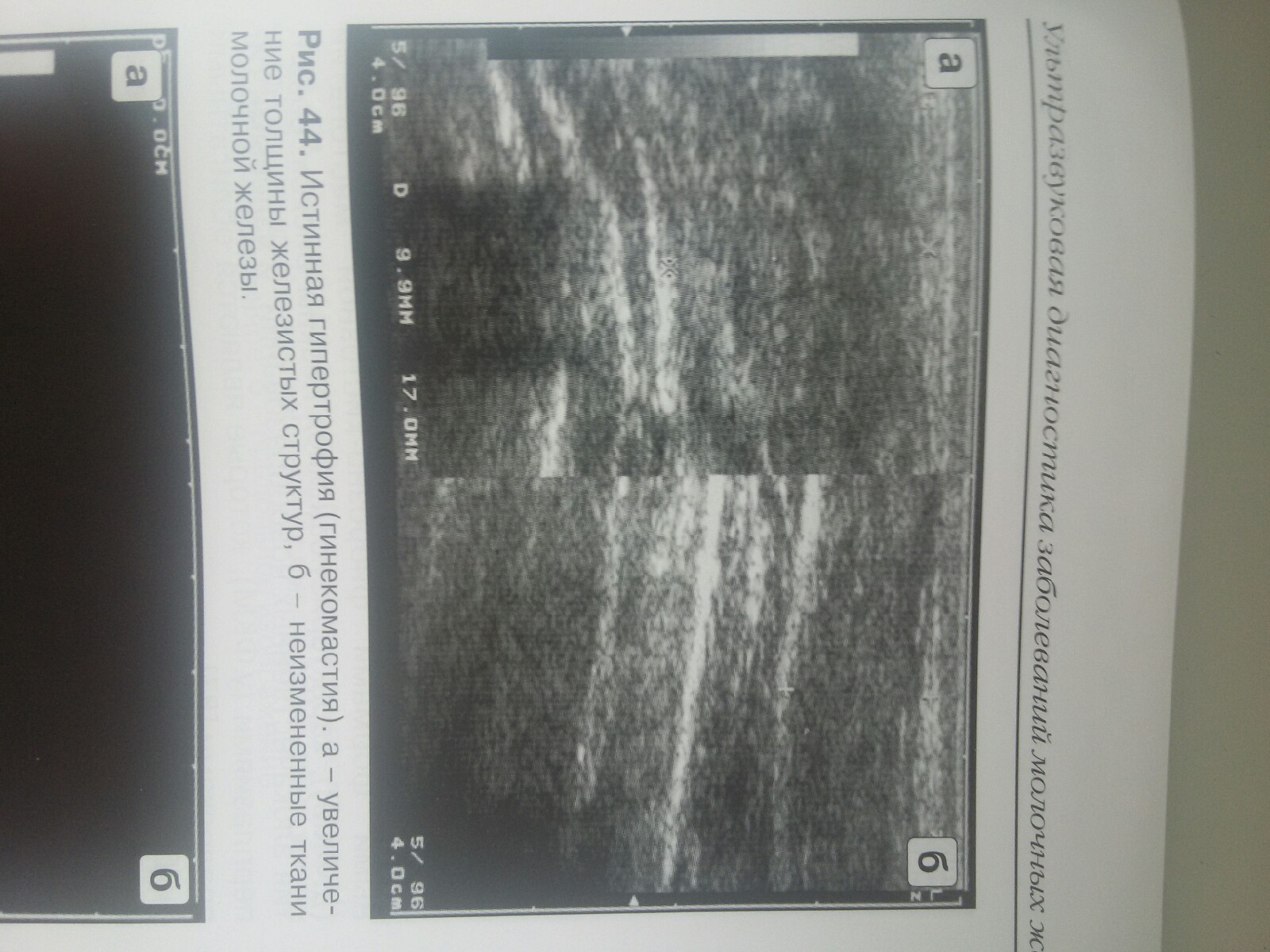 Истинная гипертрофия (гинекомастия) 
а-увеличение толщины желелистых структур 
б – неизмененные ткани молочной железы
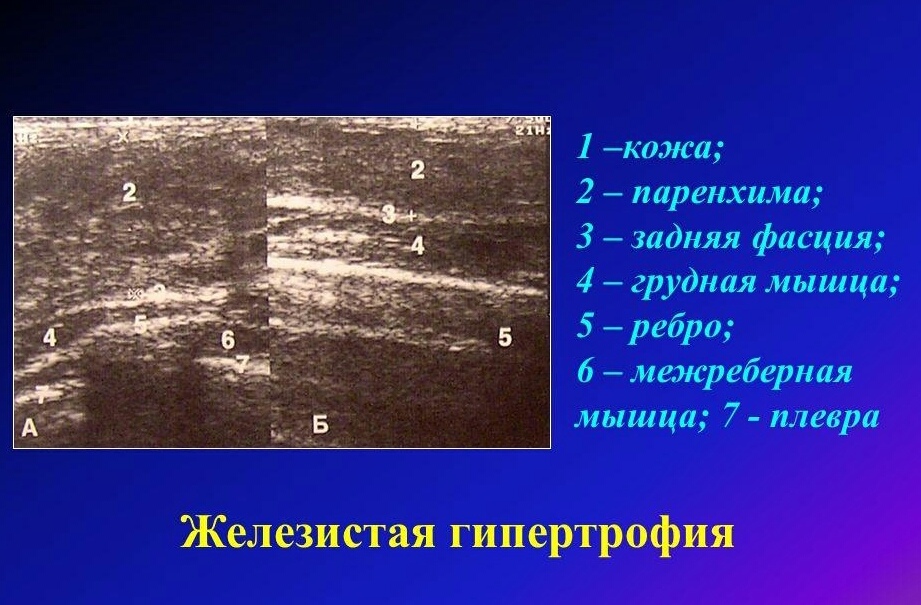 Как правило, процесс связан с повышенным содержанием половых гормонов. Частым примером является физиологическая истинная гинекомастия одной из молочных желез у девочек в 8-9лет. 
При этом отмечается увеличение размеров органа в основном за счет формирующихся элементов протоковой системы (в виде гипоэхогенной зоны).
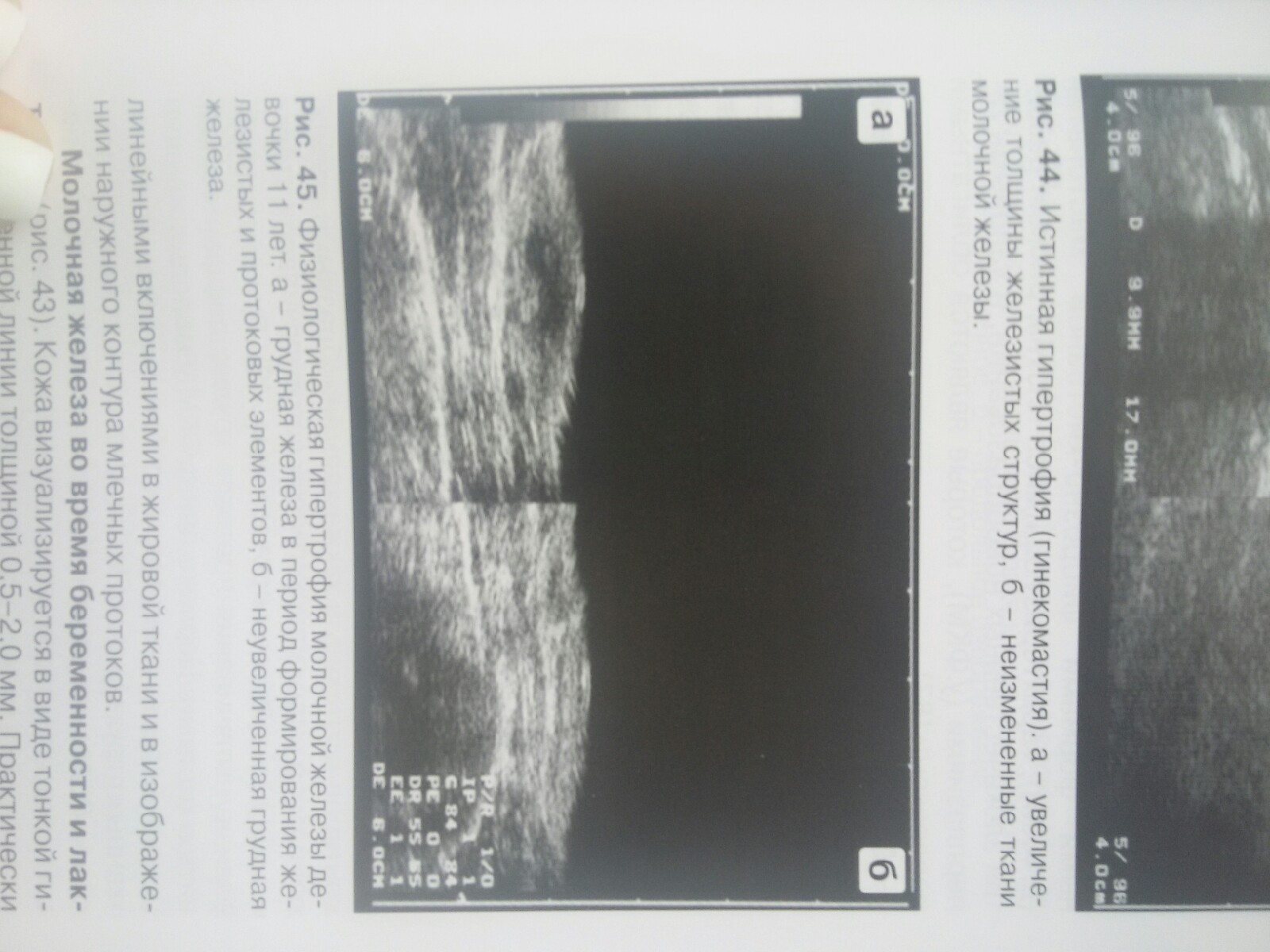 Физиологическая гипертрофия молочной железы девочки 11 лет  
а-грудная железы в период формирования железистых и протоковых элементов
б – неувеличенная грудная железа
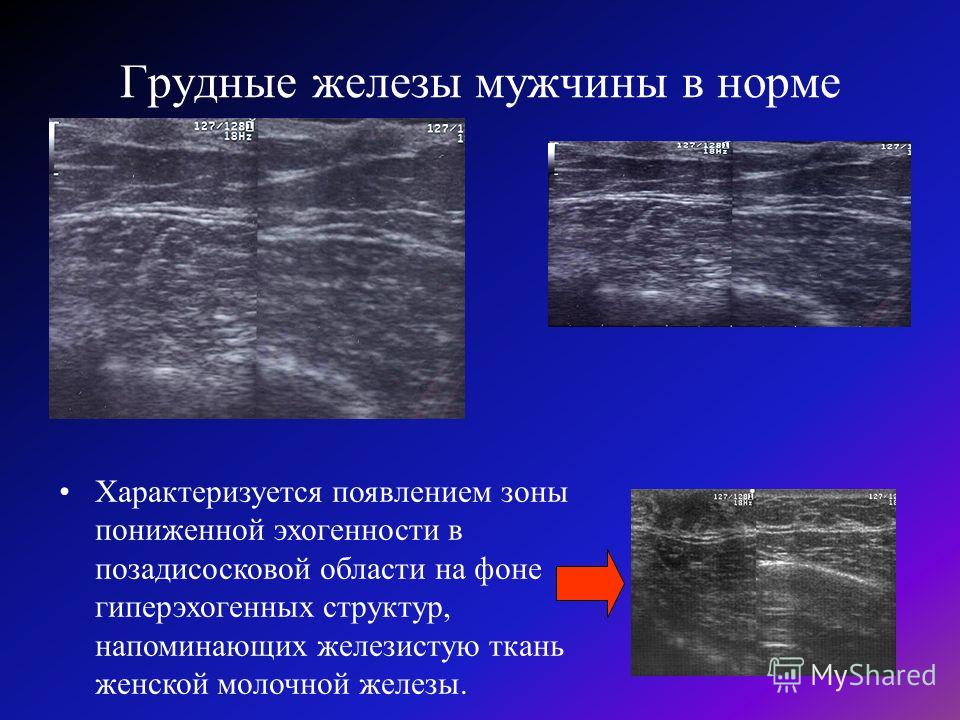 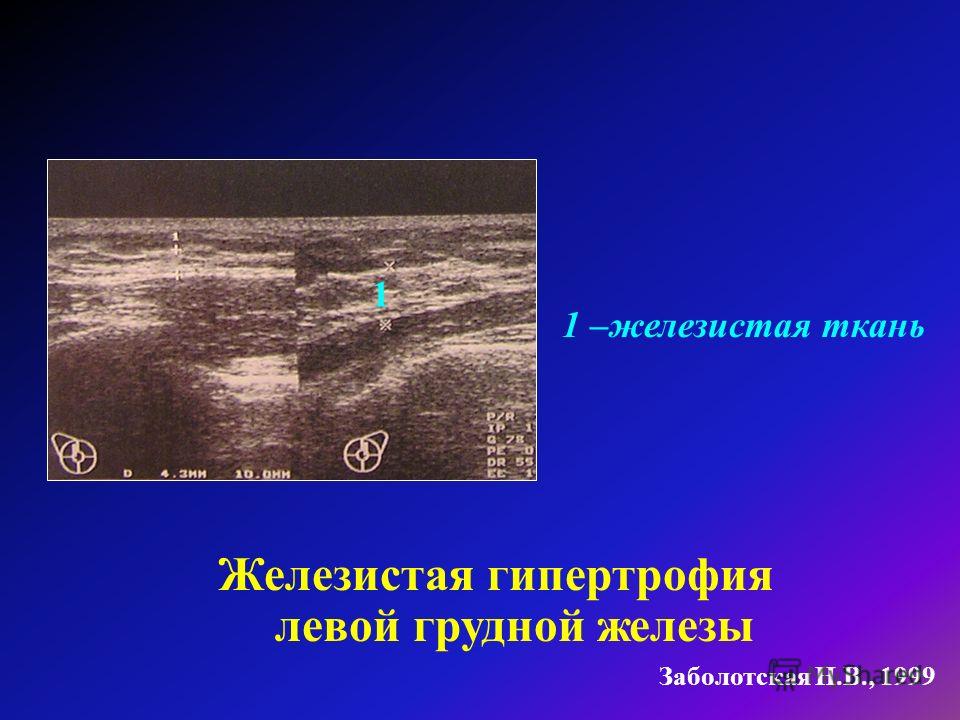 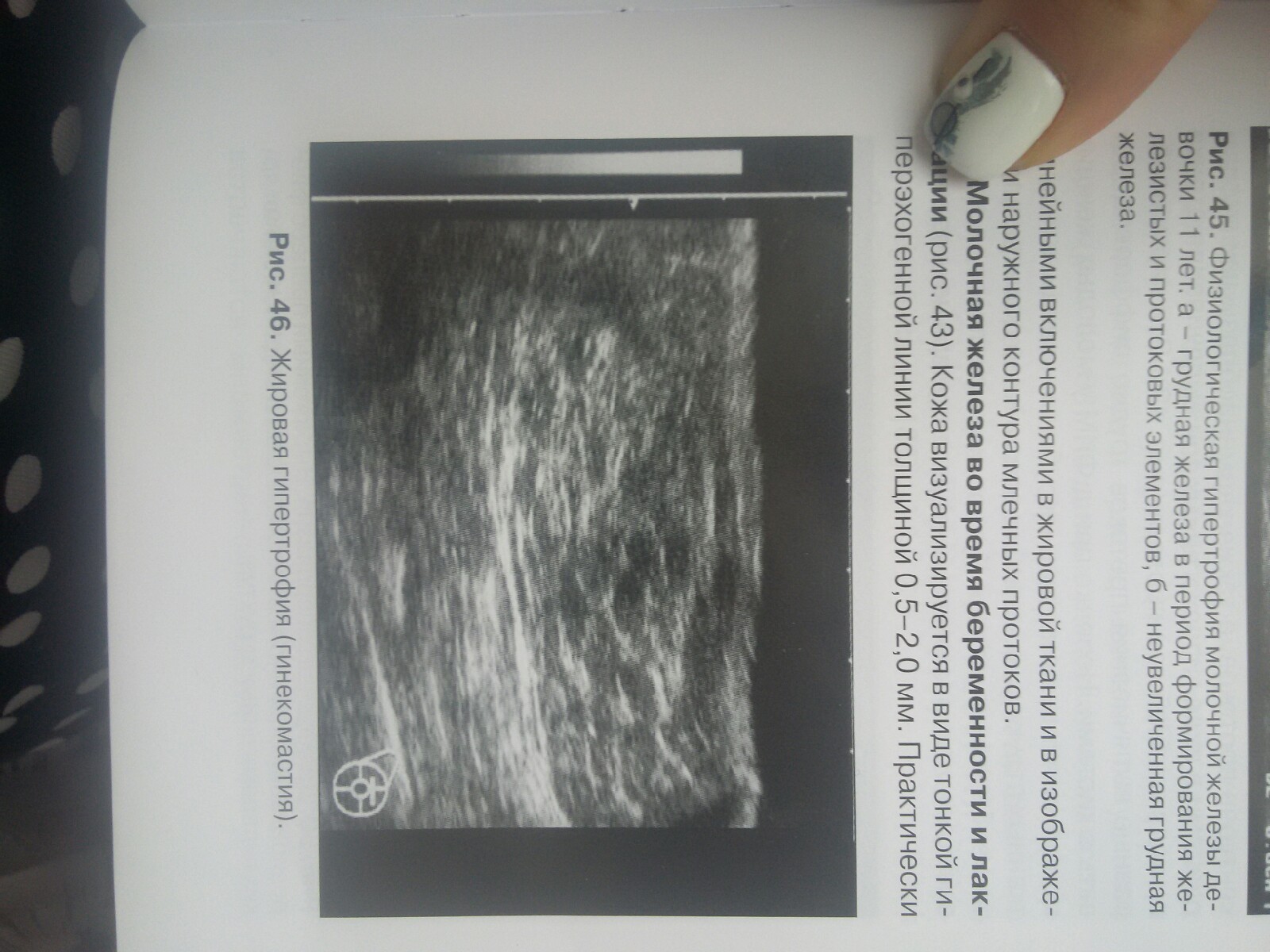 Жировая (ложная) гинекомастия – увеличение железы за счет разрастания жирового компонента. 
При этом на эхограмме увеличенной железы преобладает жировой компонент в виде множественных гипоэхогенных структур, формирующий весь массив увеличенной железы.
Жировая гипертрофия 
(гинекомастия)
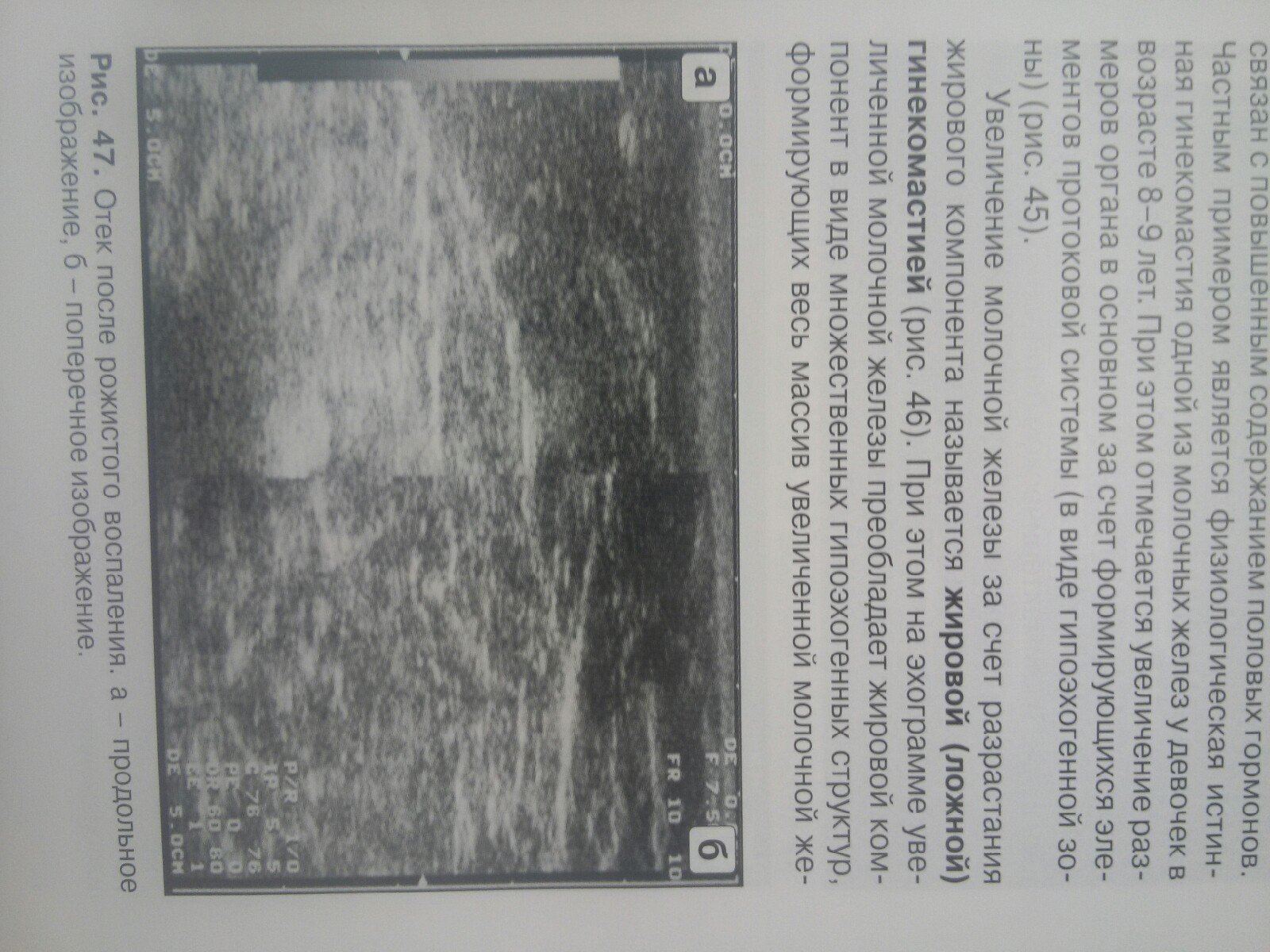 Железистую и жировую гинекомастию следует дифференцировать со специфическими процессами разрастания соединительной ткани и отека в железе после повторных рожистых воспалений. 

При этом толщина кожных покровов измененной железы увеличена. На эхограмме железы определяется чередование гиперэхогенных фиброзных структур и участков железистой ткани несколько сниженной эхогенности.
Отек после рожистого воспаления 
А- продольное изображение
Б- поперечное изображение
Гинекомастия у мальчиков на УЗИ
При истенной гинекомастии трансформация грудных жилез у мальчиков идентична развитию молочных желез у девочек. 
На УЗИ прямо позади соска гипоэхогенная зона с нечетким контуром и пальцевидными выростами (2-4 стадия по Таннеру). Формирование единого фиброгландулярного слоя и отсутствие центральной гипоэхогенной зоны (5 стадия по Таннеру) указывает на далеко зашедший процесс и необратимые изменения.
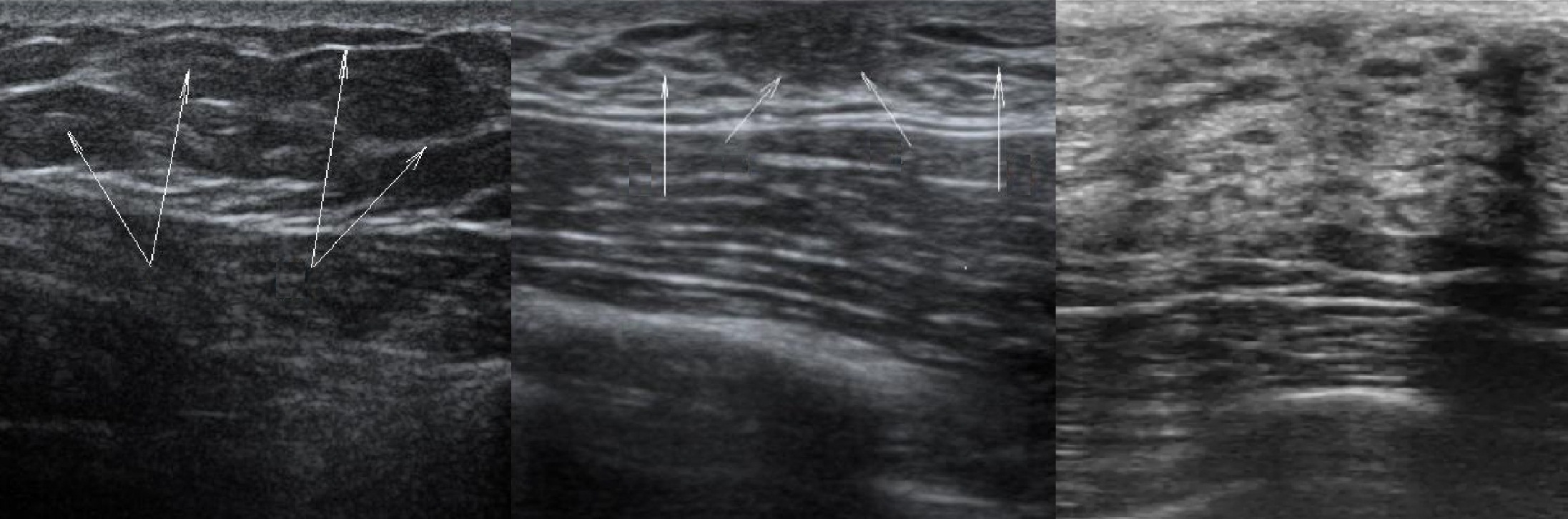 На УЗИ ложная (1) и истинная гинекомастия (2, 3). При ложной гинекомастии в месте грудной железы видно только выраженный слой подкожного жира — гипоэхогенные жировые дольки и гиперэхогенные соединительнотканные структуры (1).
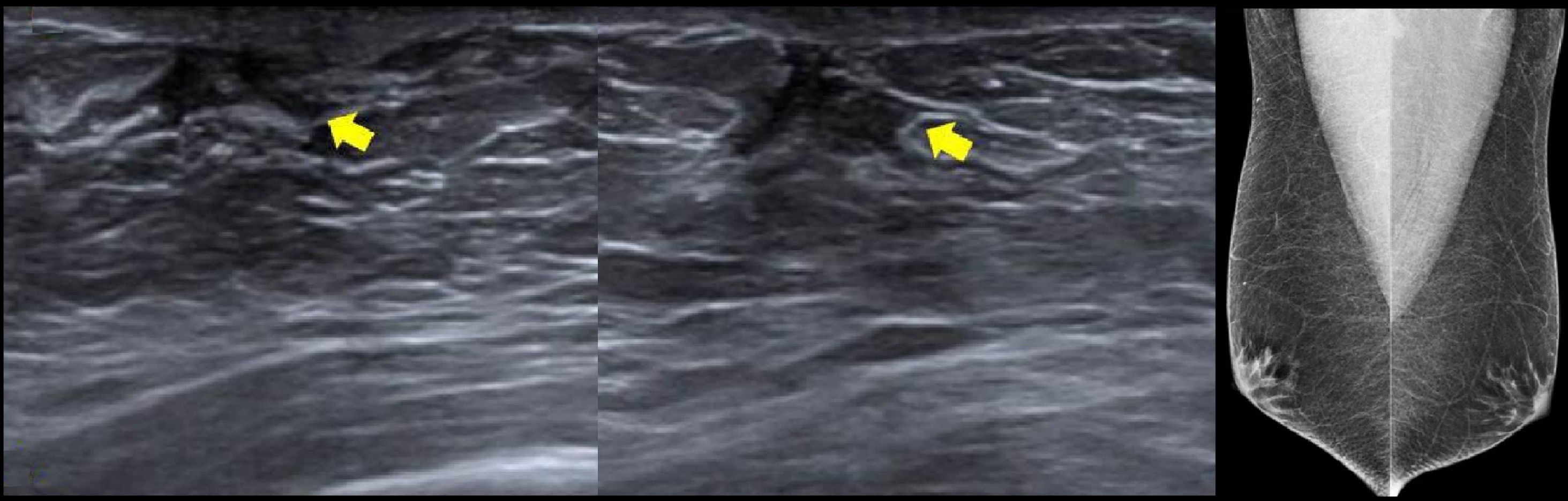 Мальчик 15-ти лет жалуется на болезненную припухлость сосков. На УЗИ сразу позади соска определяется почти анэхогенная зона неправильной формы, с нечетким контуром, больше слева (1, 2). Заключение: Двусторонняя гинекомастия, S>D. Маммография подтверждает диагноз (3).